19.03.2010.                  Подготовка к          сочинению- миниатюре.
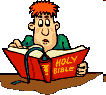 “Пойми живой язык природы, - И скажешь ты : прекрасен мир…»И.Никитин
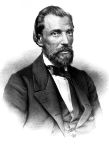 «В наставницы себе я взял природу, учительницу всех учителей».                                           Леонардо да Винчи.
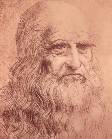 19.03.2010Тема: «Учимся постигать красоту родной природы».
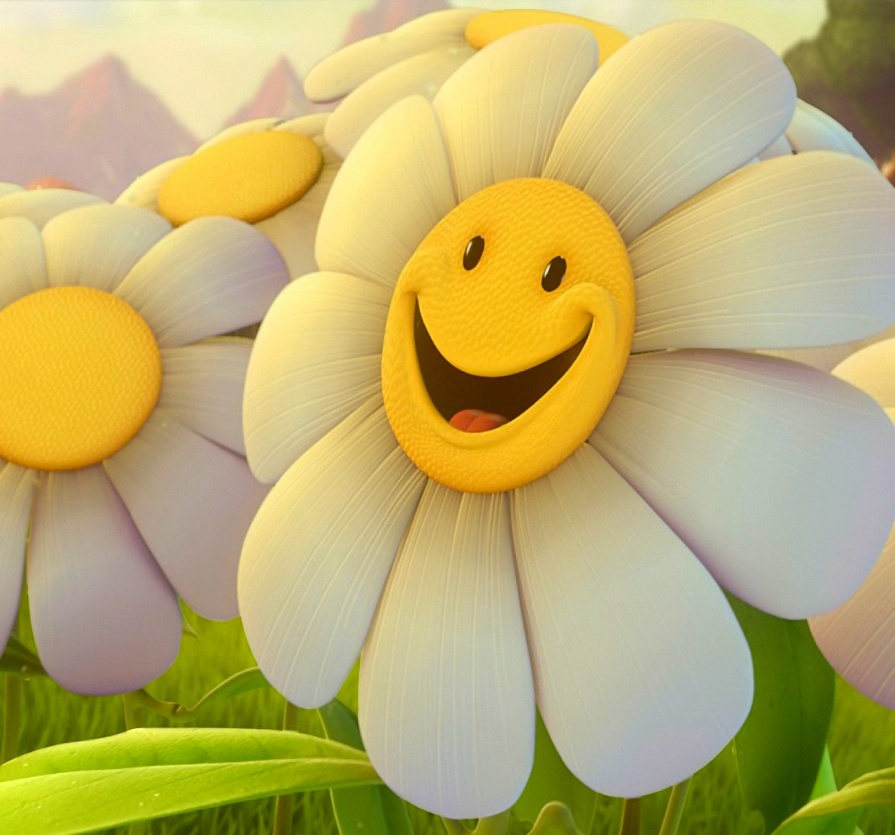 Николай Заболоцкий
7 мая 1903 — 14 октября 1958гг.
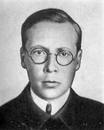 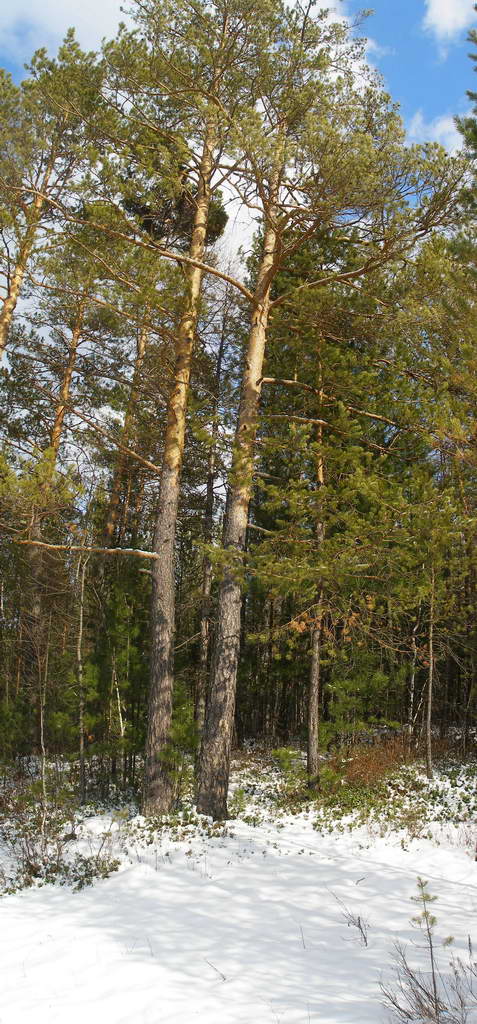 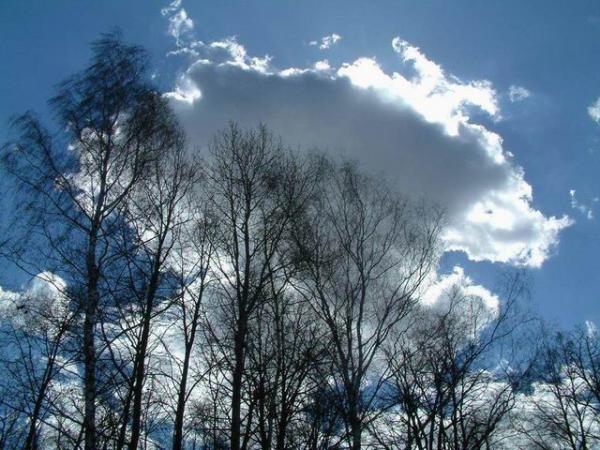 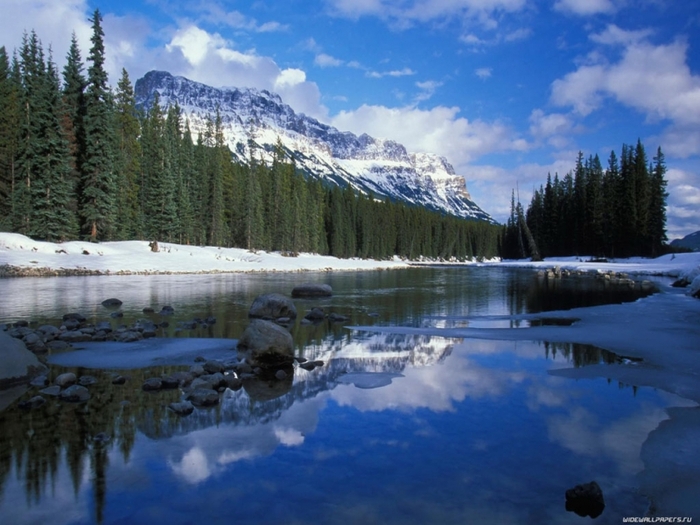 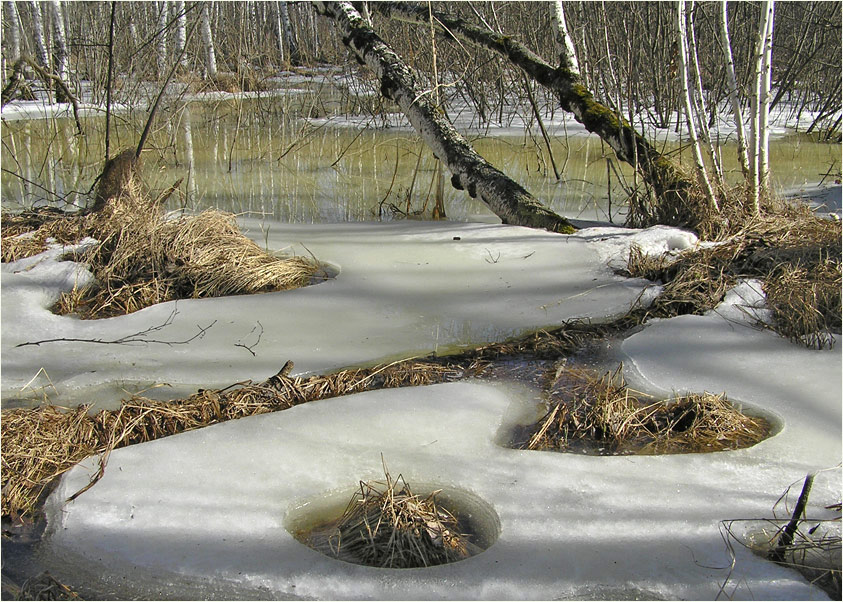 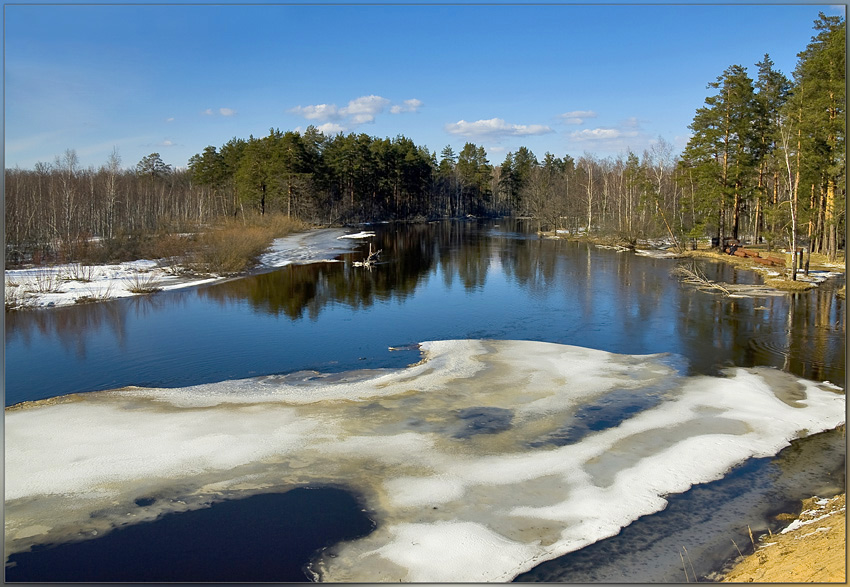 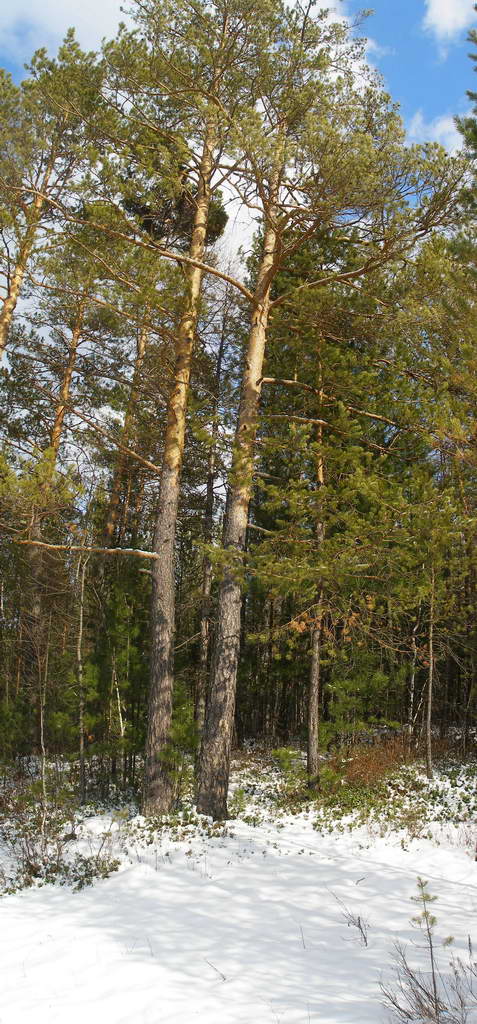 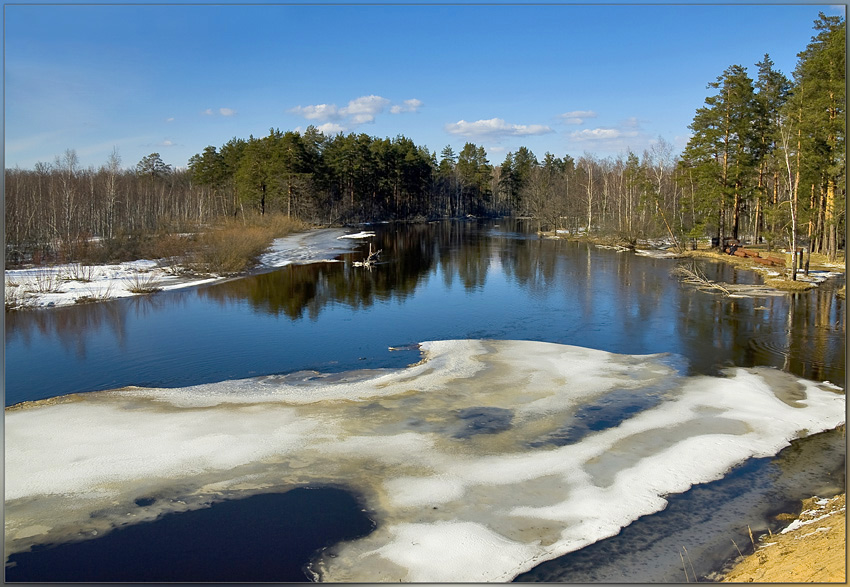 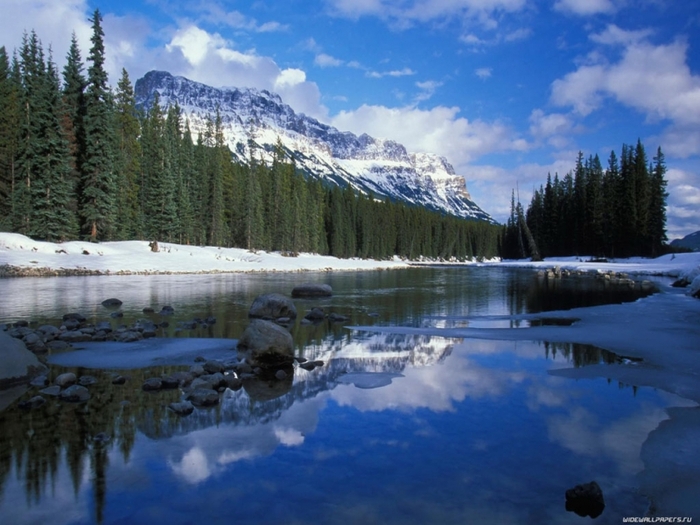 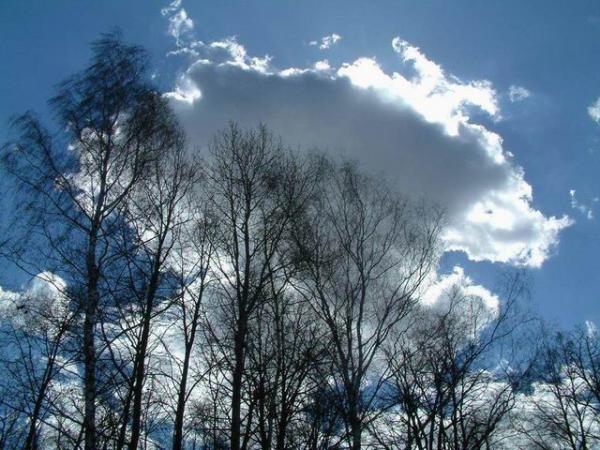 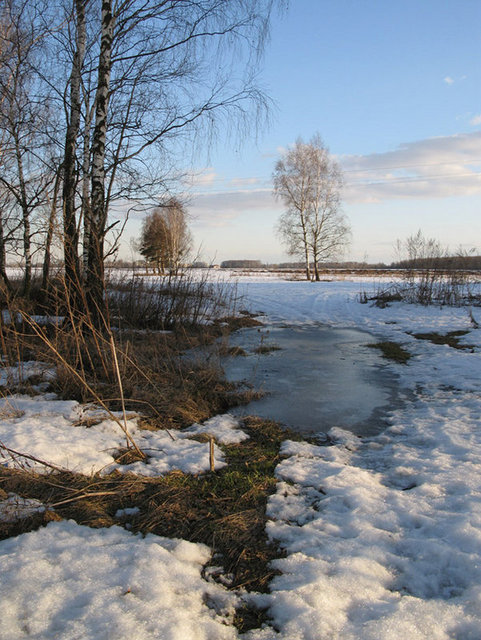 Евгений Баратынский 2 марта 1800 - 11 июля 1844гг.
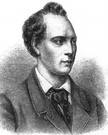 И.И. Левитан « Большая вода».
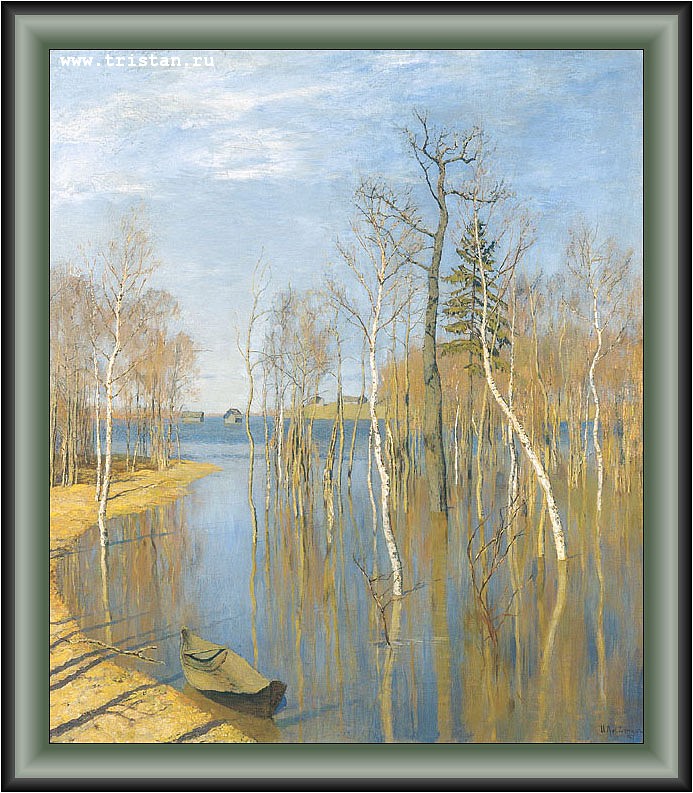 И.Э.Грабарь « Весна»
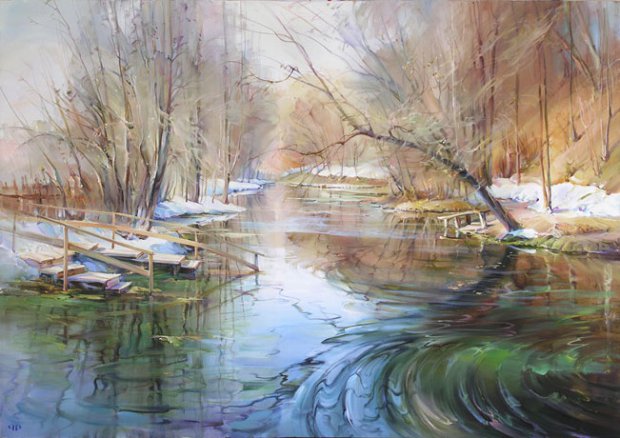 И.И. Левитан « Март»
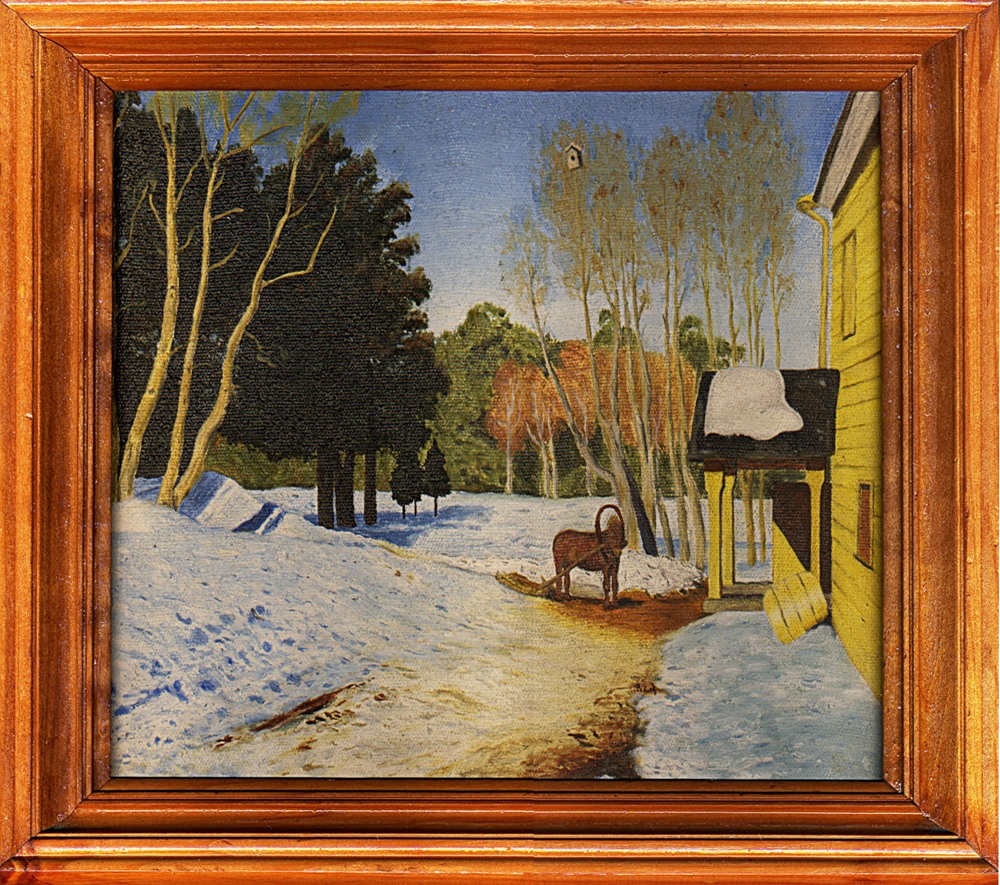 А.К. Саврасов        « Грачи прилетели».
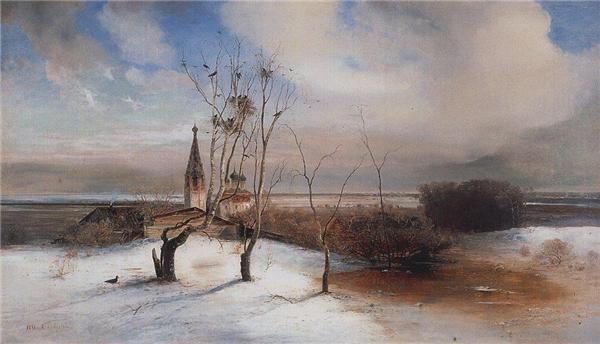 Весна  на полотнах русских  пейзажистов.
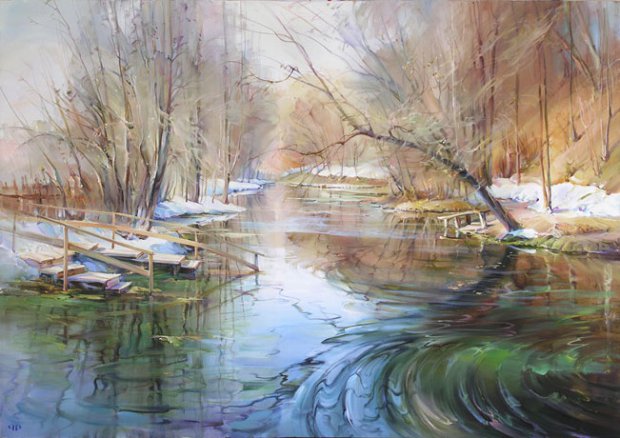 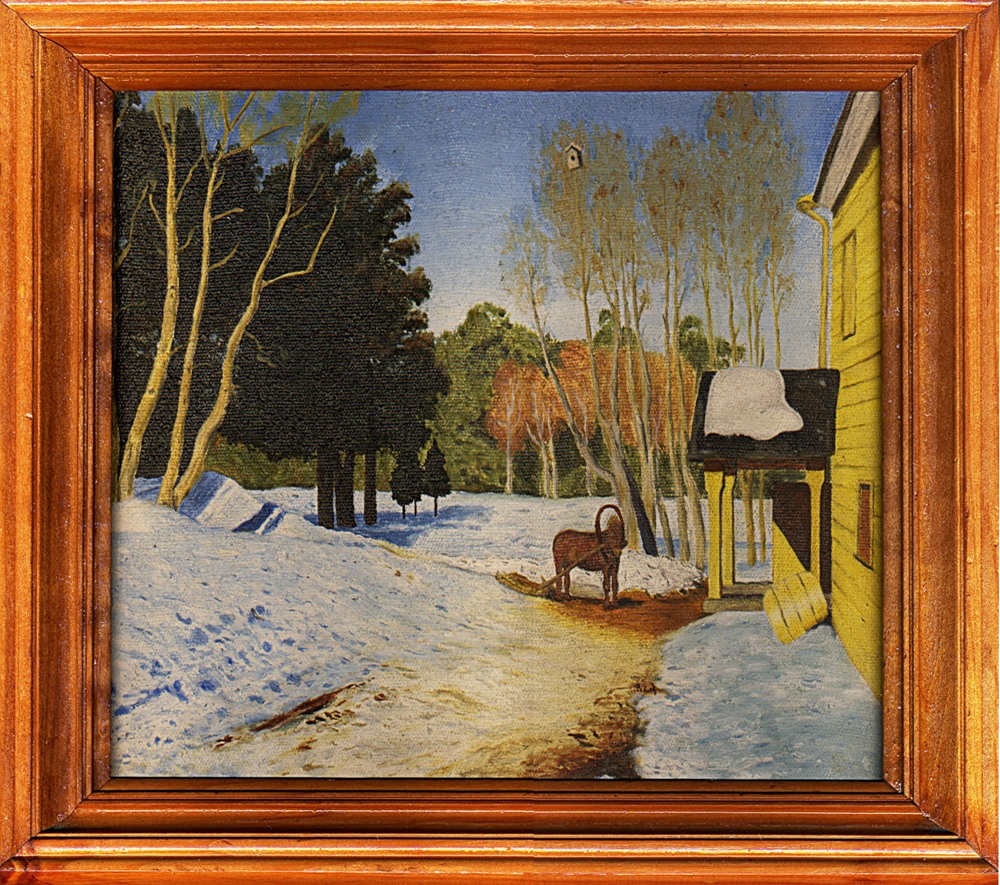 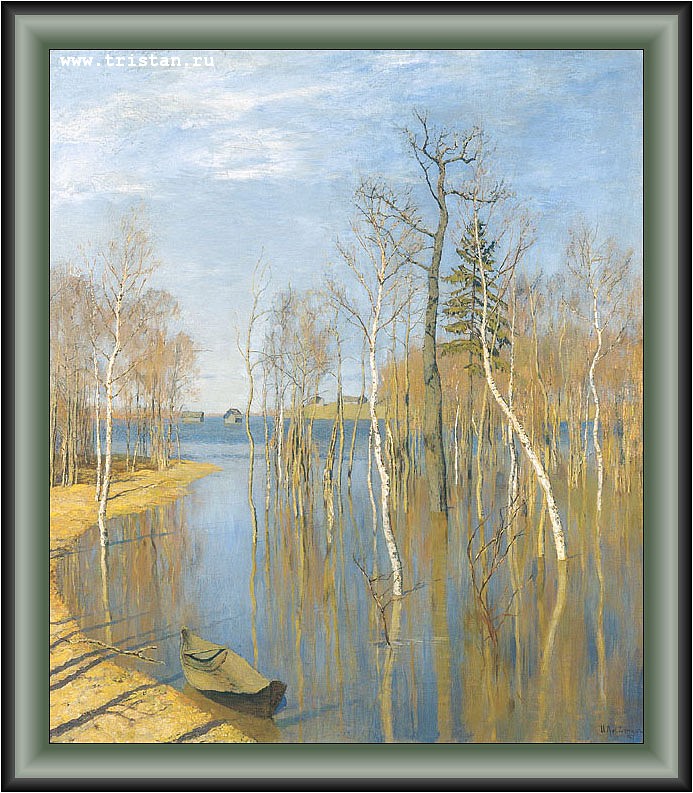 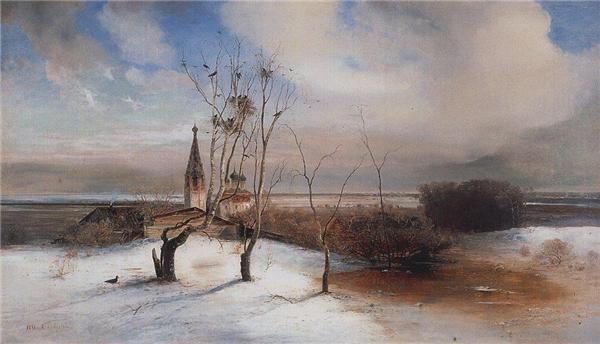 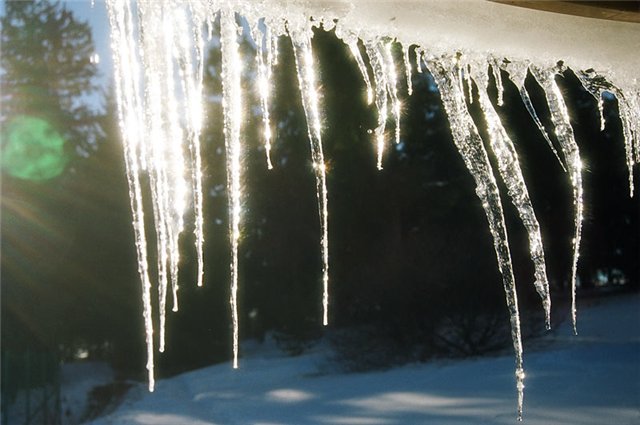 Два  притопа, три прихлопа.
                             Ёжики, ёжики,
                             Наковальни, наковальни,
                             Ёжики, ёжики. 
                             Бег на месте, бег на месте.
                             Зайчики,  пальчики.
Девочки, мальчики
Физкультурнаяминутка
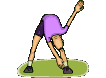 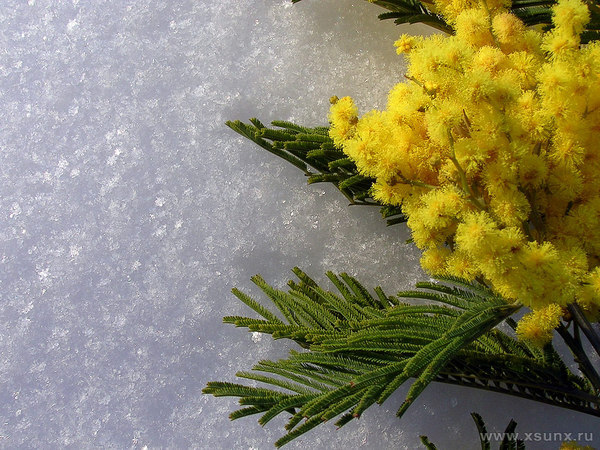 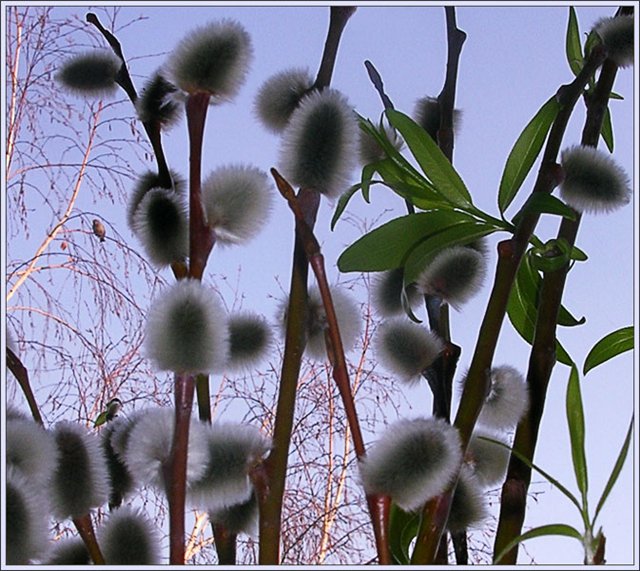 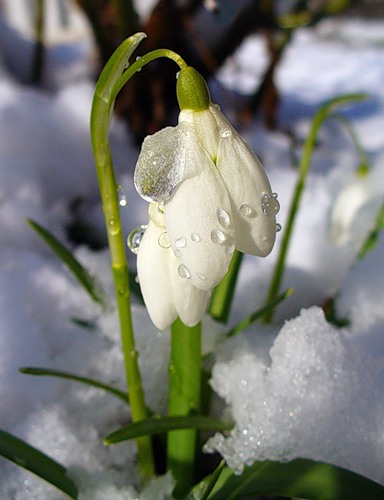 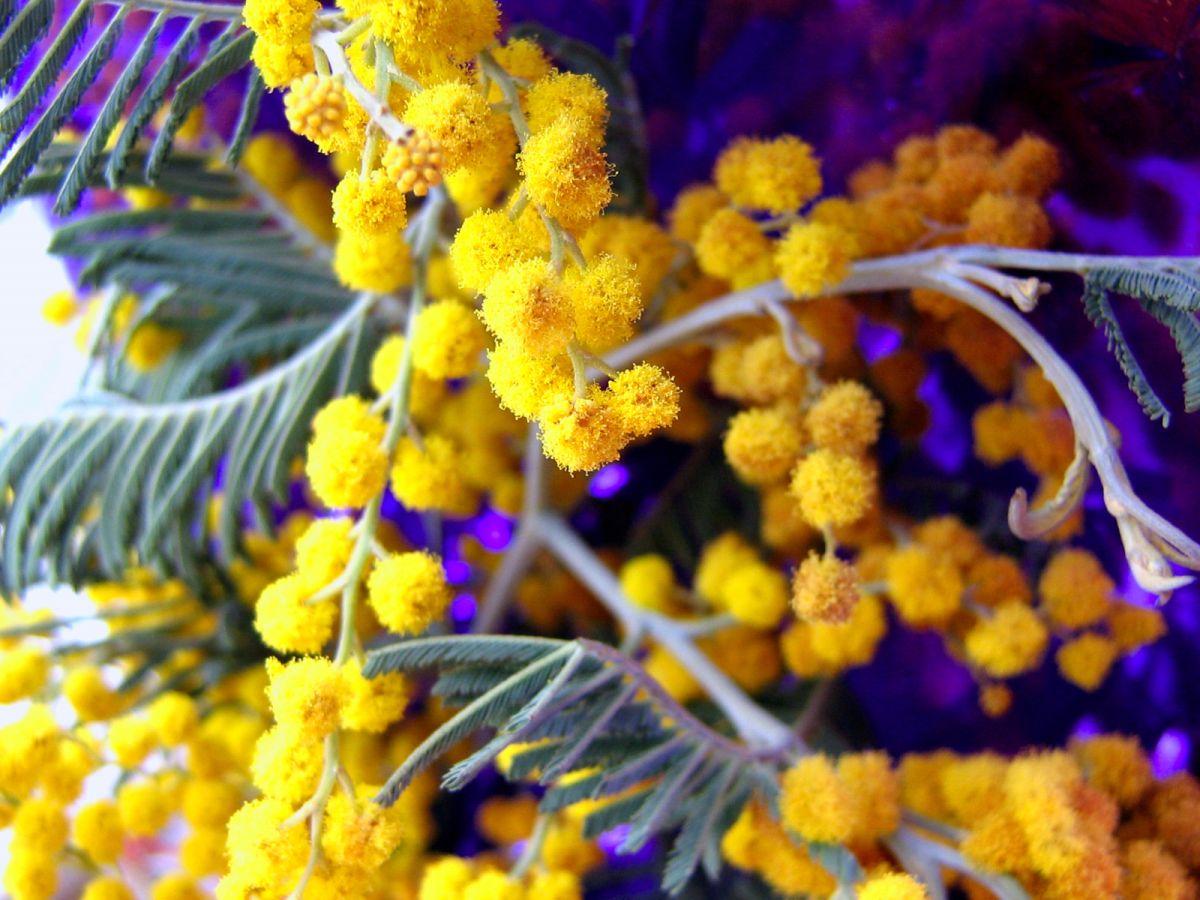 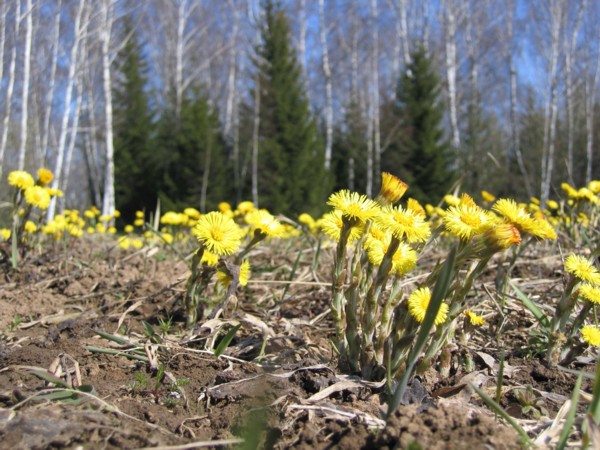 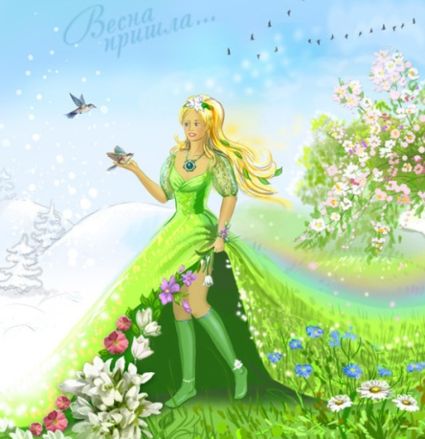 Домашнее задание
Русский язык. 
 1. Творческое задание . Написать сочинение -миниатюру на тему : « Приход весны».


 Природоведение .
Заполнить кроссворд.
Составить дневник наблюдения за погодой (за одну неделю).
Синквейн на тему: « Природа».
Тема .
Прилагательные.
Глаголы.
Предложение (четыре  слова ), отражающее смысл  темы.
Существительное (вывод) .